Seminar on Master’s Thesis WritingMgr. Antonín Zita, M.A., PhD.
1
Parts of Master’s Thesis
Abstract 
Introduction
Main Chapter
Conclusion
References
Appendix (pl. Appendices)
Literature Review Example
Introduction
Main Concepts
Approaches + Main Analysis
Or one chapter on comparison and analysis
Conclusion
Empirical Research Example
Introduction
(what is the goal?) Main concepts and theories 
Related research
Experiment and Results 
Material, Methods, Results, Discussion
Conclusion
Example Abstract
Background/setting the scene:
Icons are used increasingly in interfaces because they are compact “universal” pictographic representations of computer functionality and processing.  
The focus and innovation:
Animated icons can bring to life symbols representing complete applications or functions within an application, thereby clarifying their meaning, demonstrating their capabilities, and even explaining their method of use.  
The problem:
To test this hypothesis, we carried out an iterative design of a set of animated painting icons that appear in the HyperCard tool palette.  
The method:
The design discipline restricted the animations to 10 to 20 second sequences of 22x20 pixel bit maps.  User testing was carried out on two interfaces – one with the static icons, one with the animated icons.  
The results:
The results showed significant benefit from the animations in clarifying the purpose and functionality of the icons.
Abstract from: Ronald Baecker, Ian Small, and Richard Mander. 1991. Bringing icons to life. In Proceedings of the SIGCHI Conference on Human Factors in Computing Systems (CHI '91), Scott P. Robertson, Gary M. Olson, and Judith S. Olson (Eds.). ACM, New York, NY, USA, 1-6.
Paper Structure
Introduction
Context/motivation
Background/literature review
Hypothesis/thesis/problem statement
Goals/methods
Thesis overview
Paper Structure
Introduction
sets the scene
background
motivates
provides definition of terms and concepts
describes problem and argues for the approach taking
references other existing work
summarizes the structure of the paper
“The next section details the experimental methodology, which is a 2x2 Anova design. The subsequent section describes the results, the most notable being...”
Paper Structure
Main body
organization important -> reflects how you present your argument
each section should have a main point
each paragraph should have a main point
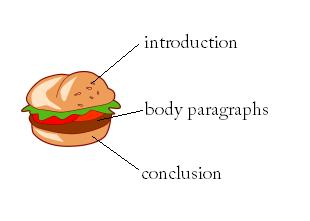 Paper Structure
Discussion
While the Results section describes the actual results, Discussion section provides further commentary
Summary
summarize the paper
some people only read abstract, intro and conclusions
Conclusions
talk about connections to the general area
discuss future work
Paper Structure
Figures and Tables
should help the reader
needs to be large enough to be visible in print
tables:
summarizes data
collects main points described in text
figures
system snapshots
conceptual diagrams
should be legible, instructive, adequately labeled and titled
Paper Structure
Figures and Tables
should always refer to both in text

provide a description of the figures and tables
bad: 
“...animated icons contain movies ( Figure 1).”
better: 
“... The several images in Figure 1 illustrates an example of an animated icon, which represents a printer.”
“... The several images in Figure 1 illustrates an example of an animated icon, which represents a printer. Each image is actually a key  frame of a “movie”  that, when played, would show the user what would happened if the icon were selected. We see a document being moved on top of the printer, and the printer putting out some paper...”
Plagiarism
1) Using someone else’s ideas without acknowledging the source
2) Paraphrasing someone else’s argument as your own.
3) Presenting someone else’s line of thinking in the development of an idea as your own.
4) Presenting an entire paper or a major part of it developed exactly as someone else’s line of thinking.
5) Arranging your ideas exactly as someone else did – even though you acknowledge the source in the parenthesis. 

Qtd. in Day 145.
Plagiarism
Original text: 
In the secondary and 16-19 education sectors in England and Wales some form of action planning, in which a teacher or tutor sits down with a student and discusses their progress and negotiates learning targets with plans to achieve them, has emerged to become a recognizable feature of teaching practice within the last 25 years (Day and Tosey, 2011, p. 515).
Student text:
In secondary and further education, action planning has become a recognizable feature of teaching practice within the last 25 years (Day and Tosey, 2011, p. 515).
PLAGIARISM
Day, 145-146.
Common Formatting Issues
Font – use a serif font
Illumination vs Illumination.
Apostrophes and quotation marks
Czech versus English – „Ježek“ vs. “Hedgehog”
Format – “Hedgehog” vs. "Hedgehog."
A dash ( – ) is different than a hyphen ( - ) 
Dash separates elements of a sentence
The study – not taken seriously at first – had eventually lead to a major breakthrough.
Hyphen connects words (Post-WIMP interface)
References
Saul Greenberg , University of Calgary, AB, Canada: Grad Tips , http://saul.cpsc.ucalgary.ca/saul/
Trevor Day. Success in Academic Writing. New York: Palgrave, 2013.